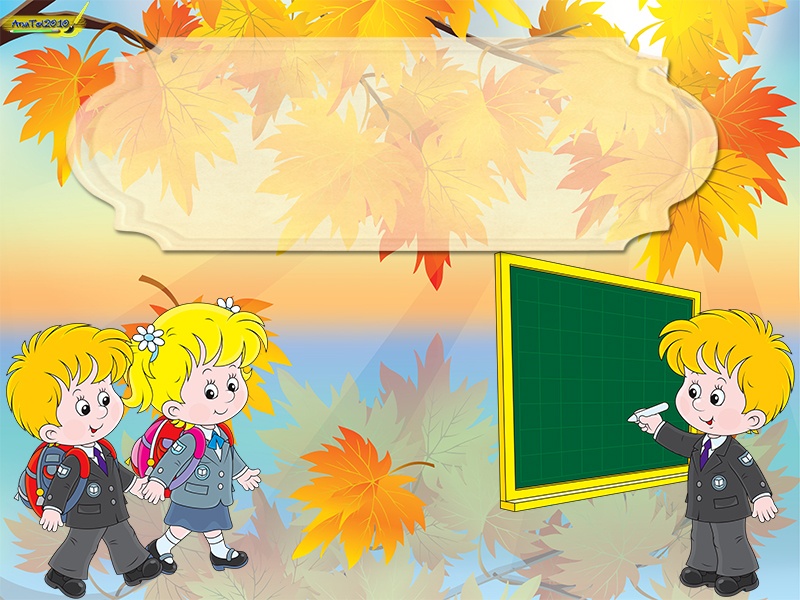 Забезпечення академічної доброчесності у діяльності педагогічних працівників та учнів
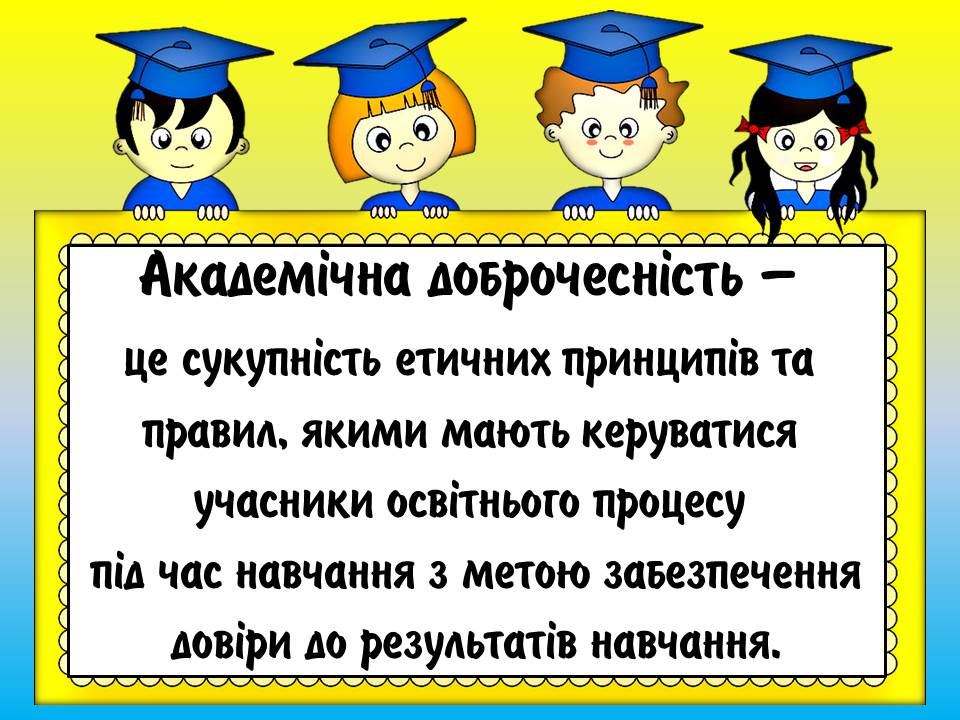 Академічна доброчесність - невід’ємна складова забезпечення  якості  педагогічної  діяльності  та  якості освіти.
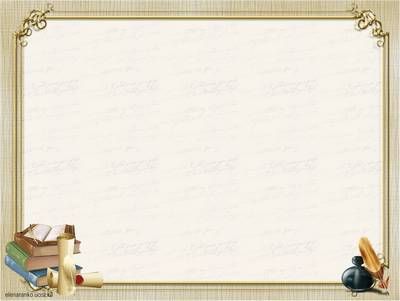 г
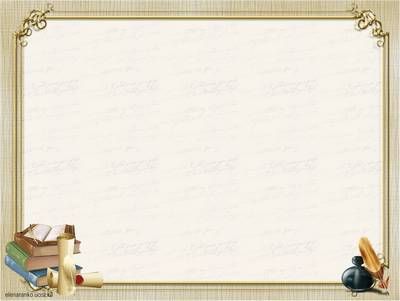 Що і коли мають зробити педагогічні працівники для реалізації політики академічної доброчесності у закладі освіти:
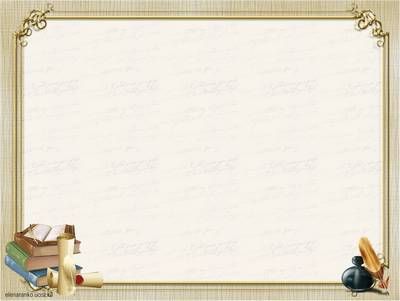 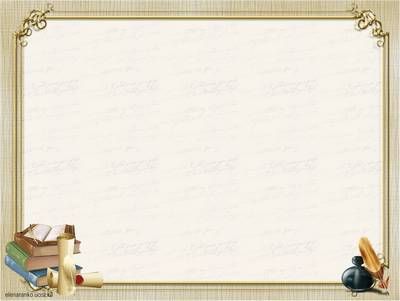 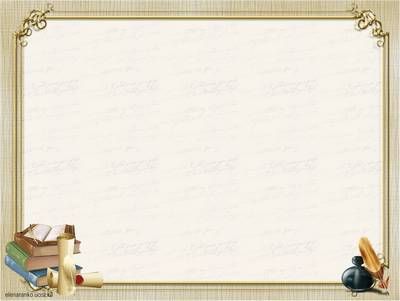 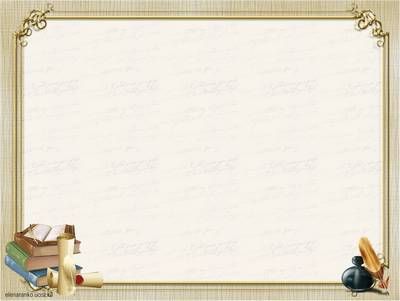 На  що  потрібно  звернути увагу  при вивченні дотримання  академічної доброчесності  педагогічними працівниками?:
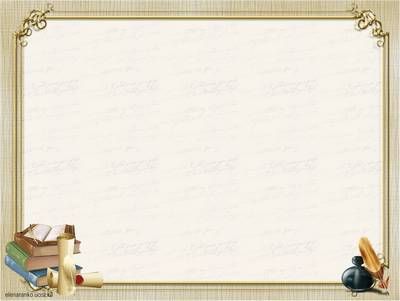 о
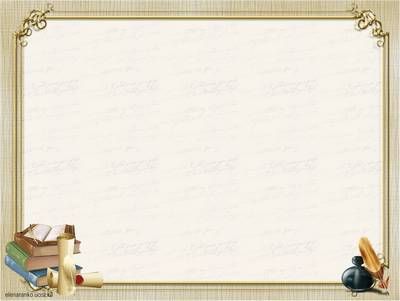 о
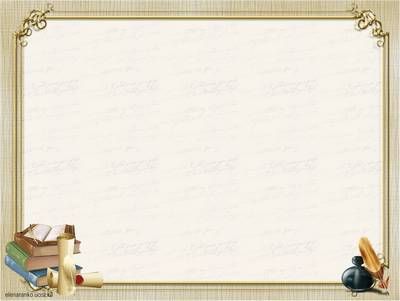 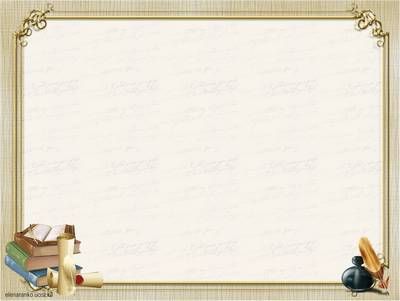 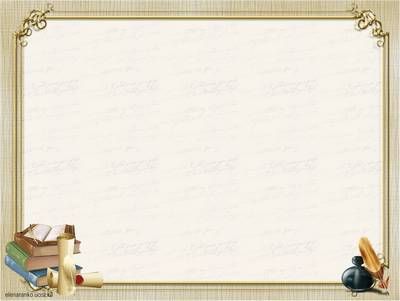 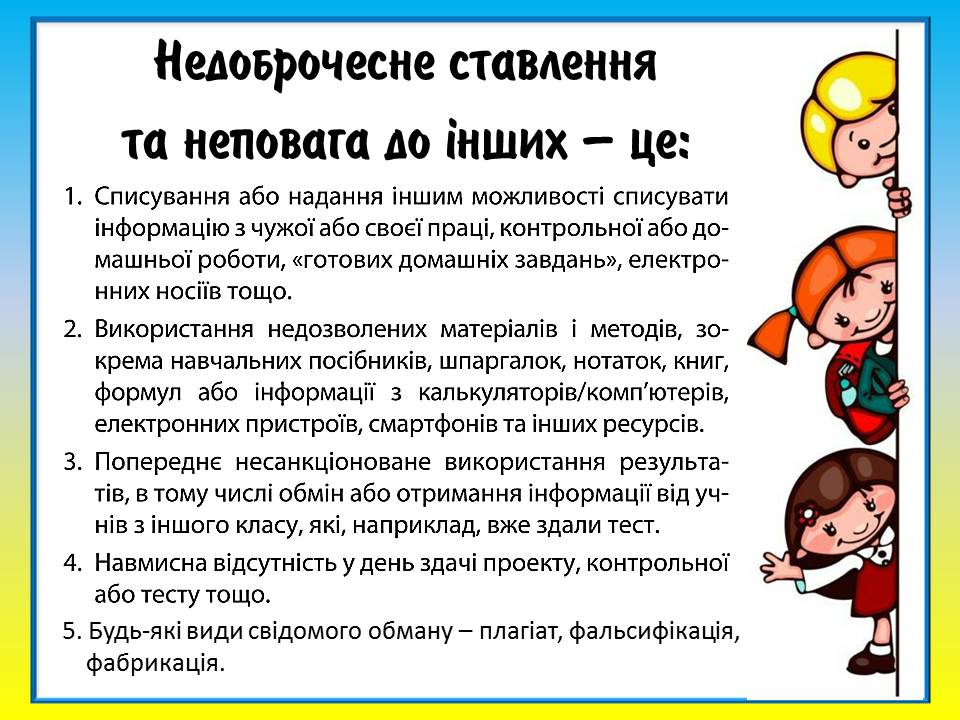 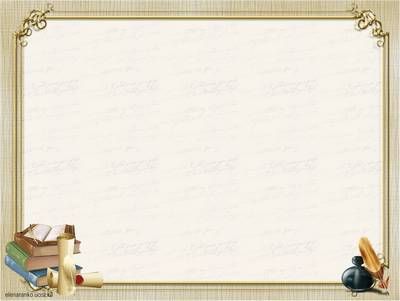 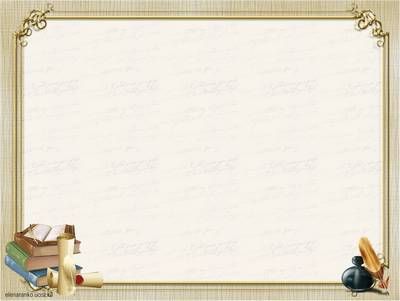 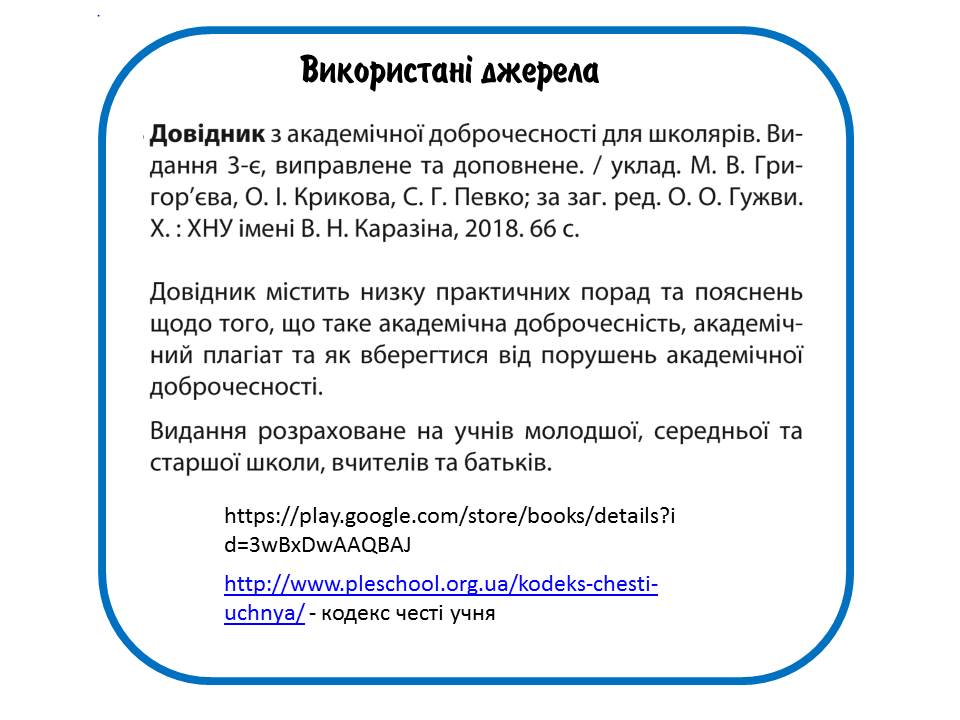 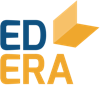 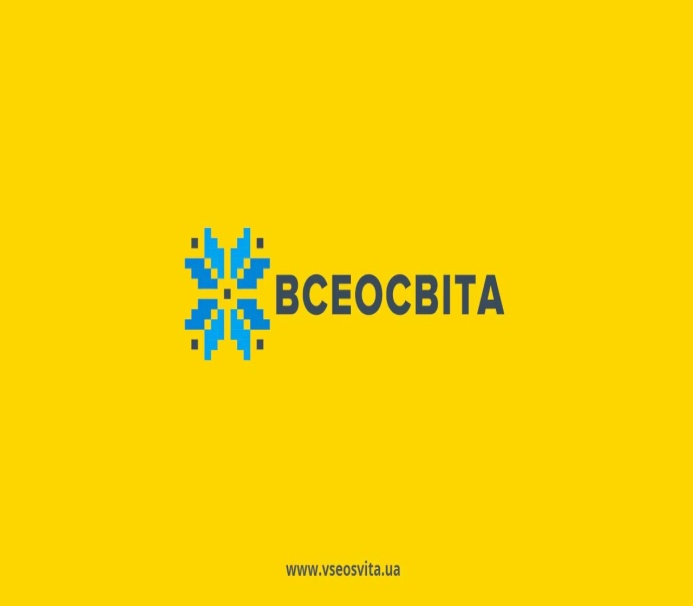 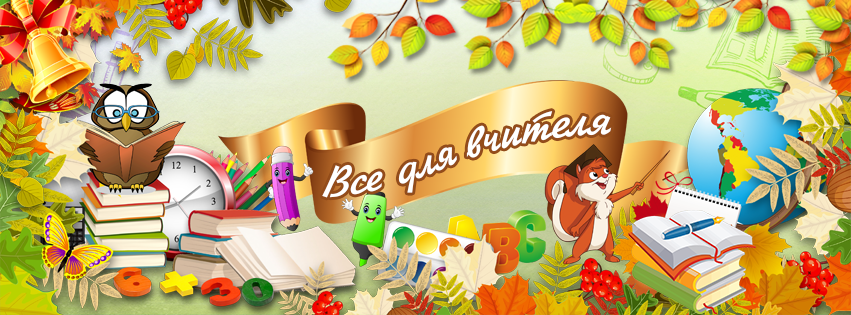